Over The Top
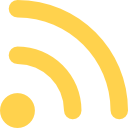 201021202 유대원 / 201121057 최영범
201221113 이승준 / 201221145 최가원
Content
1.   Net Neutrality
	- Net Neutrality?
	- Net Neutrality의 논리
	- 미국의 Net Neutrality
	- 결론
2.   V-POPs
	- What is V-POPs
	- Sling, first V-POP service
- Vue, Sony’s VPOP service
	- Verizon & Intel’s OnCue
	- 결론

3.  Tablets and Smart Phones
       - 태블릿과 스마트폰의 사용
       - 넷플릭스의 서비스 이동
       - 10대와 20대들의 시청 경향
       - TV에서 YouTube 동영상 시청
1. Net Neutrality
- Net Neutrality?       - Net Neutrality의 논리      - 미국의 Net Neutrality       - 결론
“
”
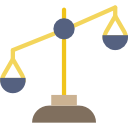 Net Neutrality(넷 중립성)은    free and open internet
즉, 모든 인터넷 컨텐츠가 모든 네트워크 사업자에게 동등하게 취급 받아야 하며 어떠한 차별도 없어야 한다는 개념
1. Net Neutrality
- Net Neutrality?       - Net Neutrality의 논리      - 미국의 Net Neutrality       - 결론
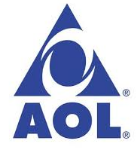 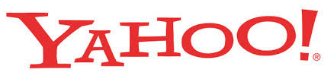 AOL과 야후 등이 도입을 추진하고 있는 온라인 우표제, 야후가 구글보다 더 빨라지도록 야후에 그 대가로 수수료를 지불하는 행위, 대역폭을 많이 차지하는 P2P서비스를 제한하는 행위 등이 해당 
인터넷의 본질은 단지 데이터를 이동시키는 것이지, 더 높은 서비스 질을 제공하기 위해 임의의 데이터에 우선권을 주는 것은 아니라는 개념
1. Net Neutrality
- Net Neutrality?       - Net Neutrality의 논리      - 미국의 Net Neutrality       - 결론
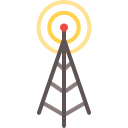 요금 많이 내는 사람
빠른 서비스,
많은 데이터 제공
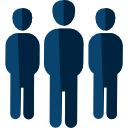 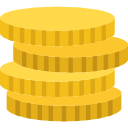 저소득층 사람의 계층 이동 방해
즉, 어떠한 차별도 없어야 한다!
사회 통합 어려움, 국제 경쟁력 약화
한국이 인터넷 서비스를 처음 시작 했을 때 요금을 많이 내는 사람들만 
장시간 인터넷을 즐기는 요금제도
1. Net Neutrality
- Net Neutrality?       - Net Neutrality의 논리      - 미국의 Net Neutrality       - 결론
-

-
미국에서의 광대역 인터넷 독점
AT&T Uverse 또는 Verizon FIOS 사용 가능하기 때문에 까다롭다
주요 광대역 제공 업체에 대한 실질적인 대안이 없어 문제
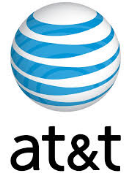 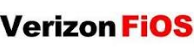 Google은 초고속 광대역 및 유료 TV 서비스인 Google Fiber를 구축
몇 개의 작은 도시로의 초기 착수를 시작 (Austin, Texas..)
1. Net Neutrality
- Net Neutrality?       - Net Neutrality의 논리      - 미국의 Net Neutrality       - 결론
인터넷에 대해서는 아무런 제한이 없으며 전용 고속 레인을 추가 한다고 해서 다른 모든 사람이 느린 레인에 있다는 것을 의미하지 않음

  Net Neutrality에 초점을 맞춰 광대역이 대부분의 지역 사회에서 독점적이며 소비자와 컨텐츠 제작자 모두에게 부정적인 영향을 미침
2. V-POPs
- What is V-POPs     - Sling, first V-POP service     - Vue, Sony’s VPOP service     - Verizon & Intel’s OnCue   - 결론
pay-TV: 구독료 등 비용을 지불하고 텔레비전을 통해 시청하는 형태
  V-POP: pay-TV와 같지만, 텔레비전이 아닌 오로지 인터넷을 통해 시청하는 형태

  대표적인 VPOP 서비스
    - Dish사의 Sling: 최초의 VPOP 서비스 (2015년 1월)
    - Sony사의 Vue: 두 번째 VPOP서비스
2. V-POPs
- What is V-POPs     - Sling, first V-POP service     - Vue, Sony’s VPOP service     - Verizon & Intel’s OnCue   - 결론
원래 VPOP서비스는 많은 MVPD들이 시도해 오던 것, 하지만 시작한 서비스는 없었음








 기존의 마케팅  은






 기존의 pay-TV(텔레비전으로 보는 방식) 이용자들을 대상으로 인터넷으로 시청하는 
편리함과, 세련됨을 내세우는 것
처음으로 VPOP서비스를 시작한 곳이 Dish사, Sling   이전과는 다른 마케팅







 아직 한번도 TV구독을 안해본 cord nevers 대상으로 50개 남짓 적은 수의 채널을 
제공하면서 가격을 싸게 함 (Aereo와 비슷한 포지셔닝)
기존에는 기본료 20달러에 뉴스, 스포츠, 아동 프로그램 같은 add-on에 
5달러씩 추가하는 “skinny” 번들을 제공
2. V-POPs
- What is V-POPs     - Sling, first V-POP service     - Vue, Sony’s VPOP service     - Verizon & Intel’s OnCue   - 결론
Sling의 주 고객층인 cord nevers
광고 없는 플랫폼에 익숙
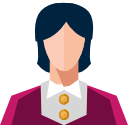 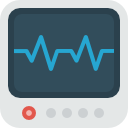 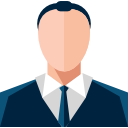 Sling은 광고를 계속해서 내보내고, Sling 고객들 불만 폭주




Sling에서 제공하는 대표적인 방송 네트워크는 CNN, ESPN같은 것뿐
즉, NBC, CBS, ABC, FOX 같은 거대 방송 네크워크는 없음(비싸기때문)
최근 Sling에서도 DVR이나 VOD 서비스를 시작하려는 움직임이 있음




DVR VOD에도 광고를 제공할 것인가 관건
2. V-POPs
- What is V-POPs     - Sling, first V-POP service     - Vue, Sony’s VPOP service     - Verizon & Intel’s OnCue   - 결론
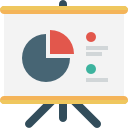 Sony의 Vue는 Sling과는 반대 전략



















Vue는 ABC를 제외한 NBC, CBS, FOX와 계약을 맺는데 성공
Sling과는 다르게 현재 DVR을 서비스 제공, 모든 채널에 되감기와 일시정지 기능을 넣고, $50와 $70 짜리 패키지를 판매 (Sling보다 2배 3배 비쌈)
하지만 Vue의 최대 약점은 PlayStation3 혹은 4를 통해서만 제공 된다는 것
2. V-POPs
- What is V-POPs     - Sling, first V-POP service     - Vue, Sony’s VPOP service     - Verizon & Intel’s OnCue   - 결론
온라인에서 지불해서 보는 TV
기존 MVPD도 변화
: Verizon은 Intel에서 개발, OnCue시스템을 가지고 VPOP시장에 뛰어들었음
하지만 ABC, NBC, FOX, CBS가 자신들과 계약중인 다른 MVPD들의 반발을 예상하여 엄청난 비용을 요구. 또한 OnCue가 별로 성공할 것 같아 보이지 않음
인텔의 VPOP서비스는 소비자들이 싫어할 만한 요소들






- 사람들은 TV산업에서 경험이 없는 인텔을 신뢰하기 어려워함
- 기존에 쓰던 pay TV 서비스를 해지해야 함
- 쓰던 셋탑박스도 버려야 함
- 비쌌음










   결국 새 인텔 CEO가 Verizon에게 OnCue를 팔아버림
[Speaker Notes: OnCue was an online pay-TV service developed by Intel]
2. V-POPs
- What is V-POPs     - Sling, first V-POP service     - Vue, Sony’s VPOP service     - Verizon & Intel’s OnCue   - 결론
VPOP 서비스의 출범은 TV산업 전반이 성장하고 변화하려 함을 보여주는 신호 

  앞으로 지켜볼 것은 정말로 TV산업이 충분히 발전했는지, 그리고 cord nevers 같은 신세대들이 새로운 VPOP을 받아들일 것인지이다
3. Tablets and Smart Phones
- 태블릿과 스마트폰의 사용    - 넷플릭스의 서비스 이동    - 10대와 20대들의 시청 경향    - TV에서 YouTube 동영상 시청
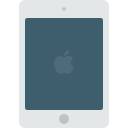 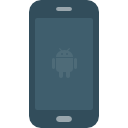 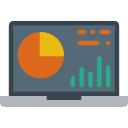 많은 사람들이 타블렛과 스마트폰으로 TV를 봄
통계 조사결과 넷플릭스 구독자중의 23%는 스마트폰으로 TV를 보았고 15%는 아이폰으로 보았다
3. Tablets and Smart Phones
- 태블릿과 스마트폰의 사용    - 넷플릭스의 서비스 이동    - 10대와 20대들의 시청 경향    - TV에서 YouTube 동영상 시청
2009년 넷플릭스는 스트리밍 서비스를 시작하였고, 그 서비스는 주로 영화였다.
또한 많은 넷플릭스 유저들에게 아이패드는 영화를 볼 수 있는 좋은 도구였다.
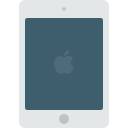 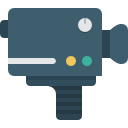 넷플릭스의 TV show 도입 			모바일 기기와의 결합
30분짜리 TV show는 3시간짜리 영화보다 보기 쉬웠고,
이 점이 모바일 기기와의 결합을 촉진
3. Tablets and Smart Phones
- 태블릿과 스마트폰의 사용    - 넷플릭스의 서비스 이동    - 10대와 20대들의 시청 경향    - TV에서 YouTube 동영상 시청
영화에서 TV show로의 이동은 유튜브와 짧은 형식의 비디오를 보던 것을 그만둔 10대와 20대에겐 중요
이 이동  은 핸드폰으로 드라마를 보던 기존의 밀레니엄 세대의 사람들에게 도움
Prime-time TV시간에 미국 TV에서 하는 성인 방송들은, 십대들에게 부모님 몰래 TV를 보고 싶게 함
14살이 가장 보고 싶은 것은 폭력적이고 자극적인 장면 – 사생활측면 (부모님과 보고 싶은 것이 다름)
3. Tablets and Smart Phones
- 태블릿과 스마트폰의 사용    - 넷플릭스의 서비스 이동    - 10대와 20대들의 시청 경향    - TV에서 YouTube 동영상 시청
High production value는 어떤 다른 방향의 습관을 불러옴
:  유튜브나 다른 짧은 동영상들을 큰 화면으로 볼 수 있게 함
할리우드 만드는 영화처럼 높은 퀄리티와 장비 등을 가지고 있는 것
3. Tablets and Smart Phones
- 태블릿과 스마트폰의 사용    - 넷플릭스의 서비스 이동    - 10대와 20대들의 시청 경향    - TV에서 YouTube 동영상 시청
크롬캐스트나 아마존파이어, 로쿠같은 기기들은 스마트폰에 있는 유튜브 동영상들을 좋은 화질로 큰 화면의 TV로 볼 수 있게 해줌
이런 기기의 사용이 늘어나면서 시청자들은 동영상을 보고 90초마다          다음에 무엇을 볼지 선택
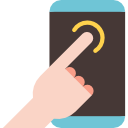 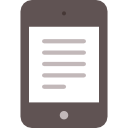 Playlist가 생김 : 플레이리스트는 유저의 선호에 따라 만들어진 짧은 
동영상들의 리스트 – 짧은 동영상 시청 때문에 플레이리스트를 만들어
다음 동영상 이 자동으로 나오게 함
감사합니다